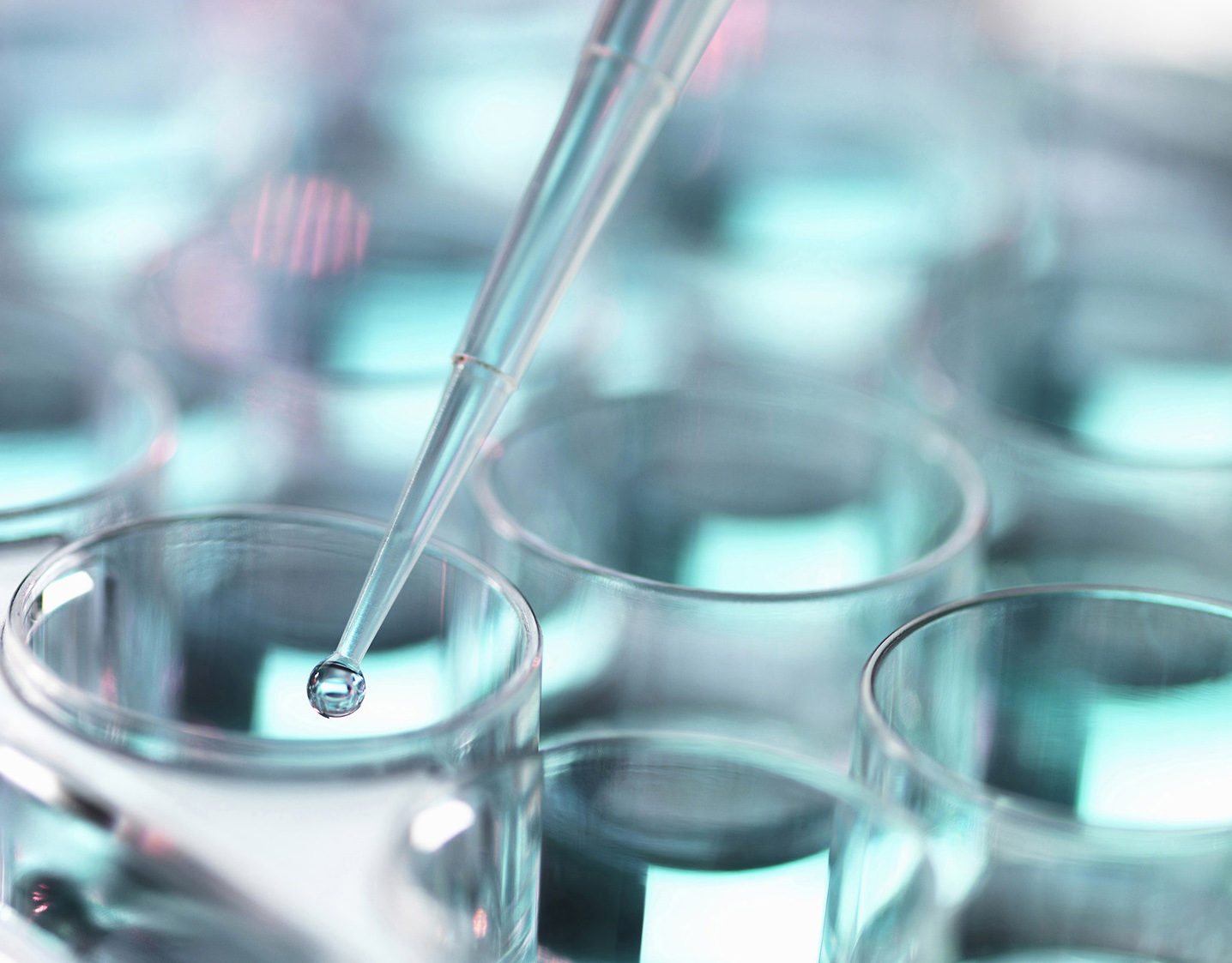 MEDICAL TECHNOLOGY
SHAPING THE FUTURE
Presented 
By 
Ferri Solaimani
October 2019
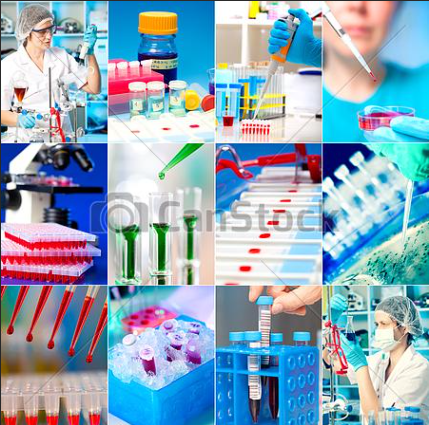 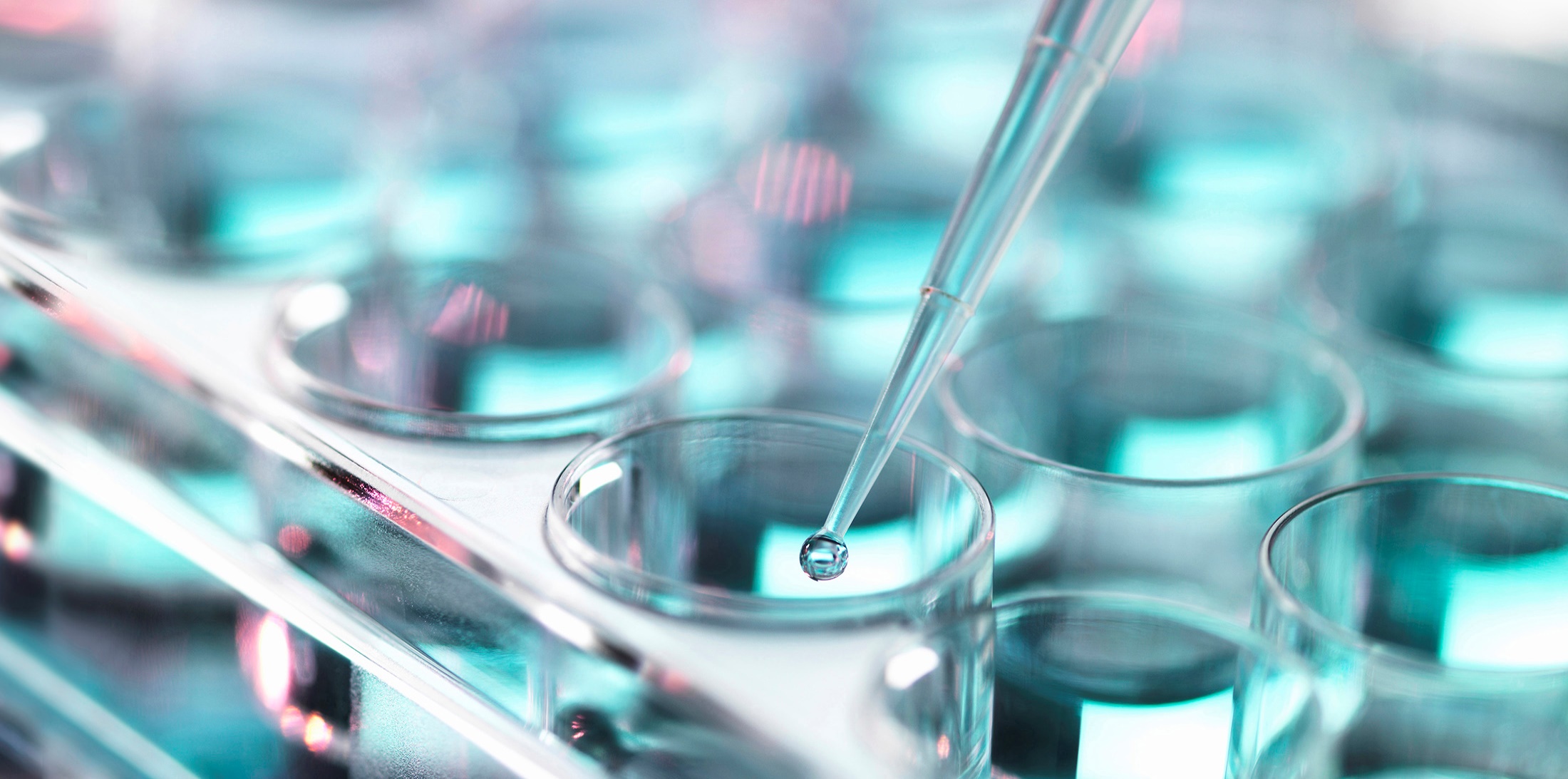 Agenda:

Presenter Bio
Medical Technology Program
Future State
Q & A
Presenter Bio, Ferri Solaimani
Bachelor of Science in Medical Technology
Master’s Degree in Business Administration
Clinical Laboratory Scientist Licensed by California DHS 
Medical Laboratory Scientist Certified by ASCP
Certified Quality Improvement Associates by ASQ
Regulatory Affairs Management & Medical Product Development Certificates from UCI 
Certificate of Competent Leader and Communicator by Toastmaster International
Over 30 Years Laboratory, Manufacturing & Management Experience
Educator & Consultant
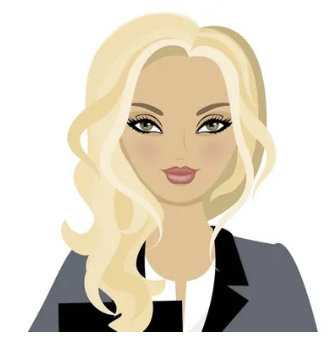 Medical Technology Program
It is a study of clinical diagnostics testing and use knowledge of research  to correlate laboratory findings with pathophysiology

Application of quality standards to conduct accurate, reliable clinical laboratory testing

Performing complex tests on biological specimens, analyzing test results, relaying test results to physicians or researchers

Making observation and recommendation based on statistical data and references, assist with the diagnosis, treatment and monitoring various conditions and diseases

Supervise or train Medical Lab Technicians and Phlebotomists

Apply principles of management to address lab operations, regulatory and compliance
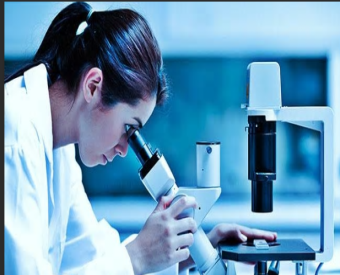 Medical Technology Program
Two programs: Associate Degree as Medical Lab Technician (MLT) or Bachelor Degree as Medical Technologist (MT) also known as Medical Laboratory Scientist or Clinical Laboratory Scientist

Four-year program covers:
General subjects: Biology, Human Anatomy, General Chemistry, Organic Chemistry, Physics, Statistics & Probability 
Core subjects: Clinical Chemistry, Biochemistry, Molecular Biology, Microbiology, Clinical Urinalysis & Body Fluids, Immunology, Immunohematology, Hematology, Virology, Mycology, Parasitology and Phlebotomy
One year Clinical Internship

A license is required to work as MLT, CLS or Phlebotomists in California
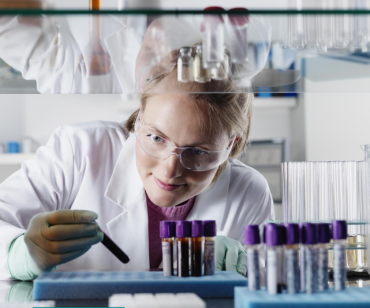 Medical Technology Program
Specialty license is available in Chemistry, Hematology, Microbiology, Blood Banking, Cytogenetics, Cytotechnology, Histotechnology and Molecular Biology

Average pay: $ 53, 230-$ 79,530 per year

There are 300,000 laboratory entities nationwide regulated by the Centers for Medicare & Medicaid Services (CMS)

Job Opportunities: Hospital Laboratory, Reference Laboratory, Physician Office Laboratory, Medical Device Manufacturing, Research and Pharmaceutical

Master’s degree available in Medical Laboratory Science and specialization in the area of Blood Banking, Chemistry, Cytogenetics, Cytotechnology, Hematology, Histotechnology, Microbiology and Molecular Biology
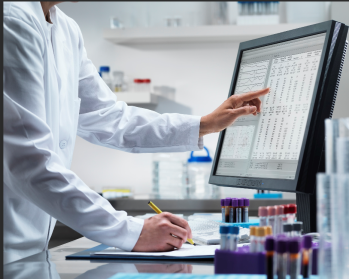 Future State
Addition of 2.4 million jobs in healthcare between 2016- 2026 (U.S. Bureau of Labor Statistics)
13% increase and projected 19,800 jobs will be added for Medical Technologists/Clinical Lab Scientists by 2026
Advances in technology and aging baby boomer generation are making laboratory testing more affordable and increase in demands
Expansion of Molecular and Genomic testing offers new opportunities in clinical diagnostics laboratory, research laboratory and pharmaceuticals
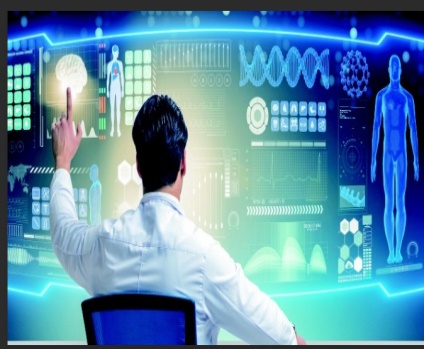 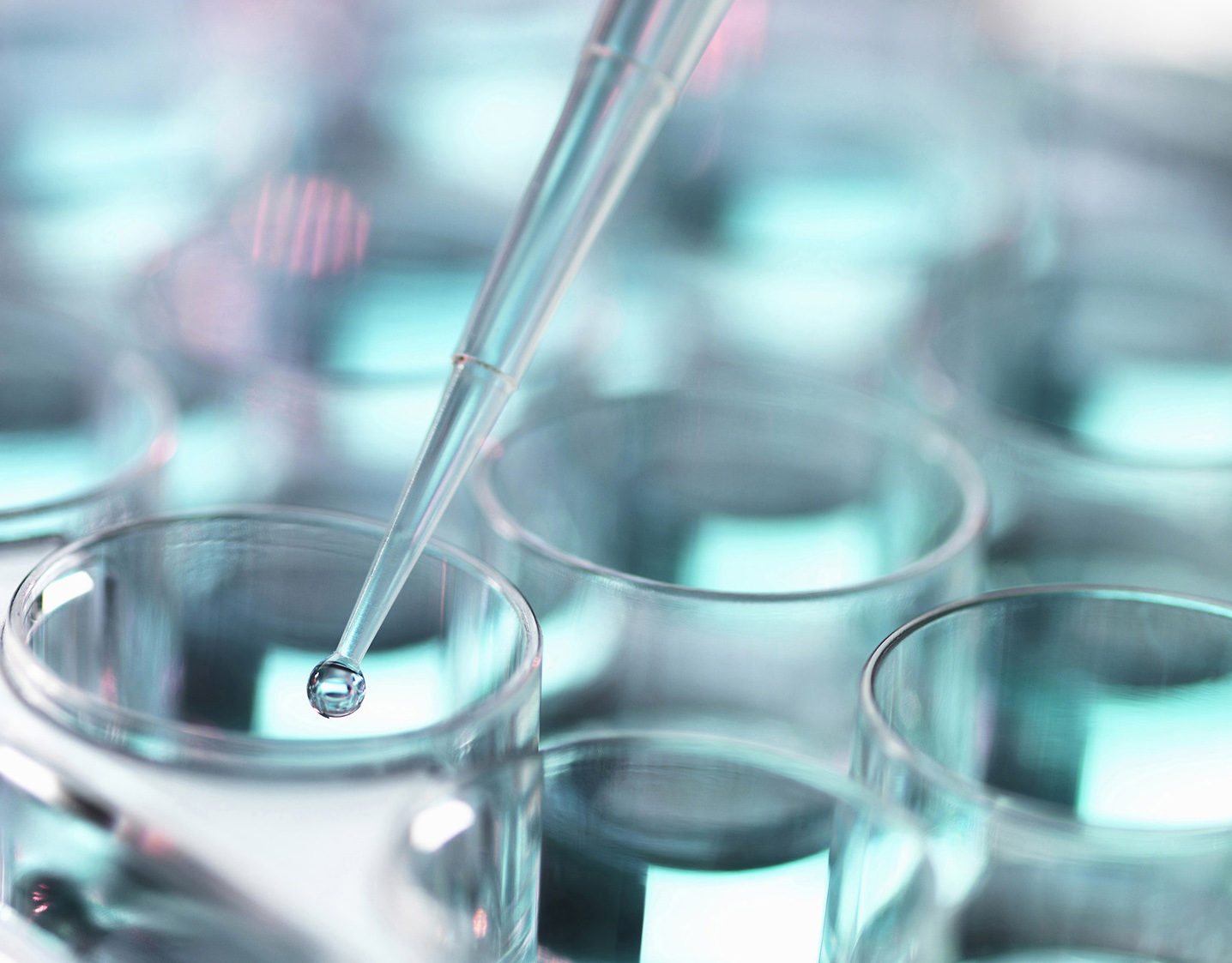 Q & A
Q & A
Why did you choose medical technology field?
What is like to be working in a laboratory?
What did you like most about it?
What skill sets are most important for this job?
How do you see ratio of female and male balance in the medical technology field?
What are some potential barriers for women to succeed in this field?
Why did you choose to move from the medical technology to industry?
How do you compare working in a medical laboratory  vs. working in a medical device company?
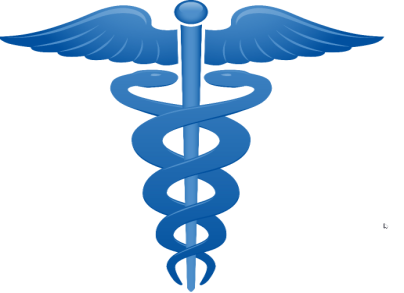